Hláskové alternace ve slovotvorbě 2
PLIN033
osolsobe@phil.muni.cz
Pravidla a výjimky
Pravidlo: Kmenotvorná přípona –a- má u jednoslabičných sloves v infinitivu variantu –á- (brát/vybrat tkát/utkat).
Jak postupovat, abychom našli doklady potvrzující uvedené pra vidlo?
Jak postupovat, abychom našli výjimky z uvedeného pravidla?
Platí stejné pravidlo pro slovesa s kmenotvornou příponou –i-?
Jak postupovat, abychom našli doklady potvrzující uvedené pravidlo?
Data potvrzující pravidlo
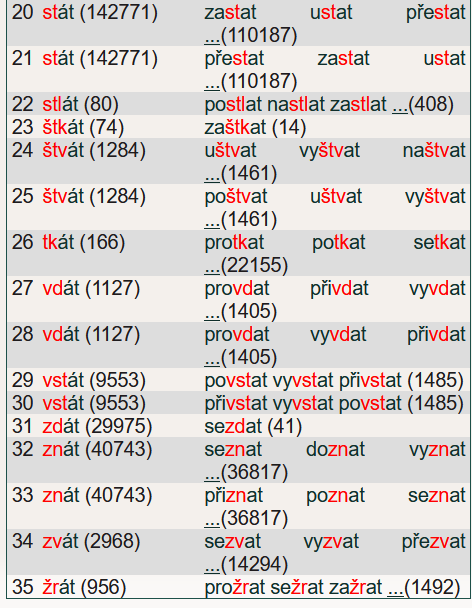 Jak postupovat, abychom našli výjimky z uvedeného pravidla?
Ve kterých případech jde o výjimky?
Platí stejné pravidlo pro slovesa s kmenotvornou příponou –i-?
O čem svědčí vygenerované dvojice?
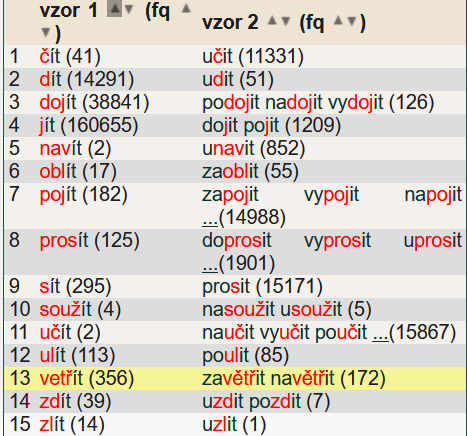 Pravidla a výjimky
Krátký kmenový vokál se u deminutiv dlouží (program/prográmek).
Jak byste pomocí nástroje Morfio vyhledali data potřebná k potvrzení/vyvrácení uvedeného pravidla.
Jaká je situce, pokud je ve kmeni dlouhý vokál (mráz, vítr, vůl, …)?
Pomocí nástroje Morfio prověřte data dostupná z korpusů.
Dloužení kmenového –a- u deminutiv tvořených sufixem -ek
Doklady
Podobně –i-
Doklady
podobně –e-
Doklady
Podobně –o-
Doklady
Podobně –u-
Doklady
Podobně –y-
Doklady
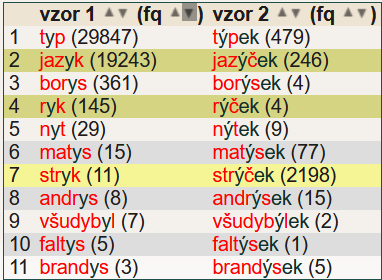 -á-
Doklady
-í-
-ů-
Pravidla a výjimky
Při tvoření substantiv ze slovesných kořenů (slovotvorný základ je kořen, nikoli kmen slovesa) dochází zpravidla k alternaci prefixu (navrhnout/návrh, napadnout/nápad, …).
Jak byste hledali doklady pro uvedené pravidlo?
na-
všechny prefixy, které se mohou dloužit
Úkol na příště
Pokud je kořenová samohláska dlouhá, krátí se (zakroutit/zákrut), pokud je -0-, dochází k alternaci (napsat/nápis).
Pokuste se navrhnout způsoby, jak prostřednictvím nástroje Morfio vyhledat data, která ilustrují uvedené pravidlo.
Zadání témat na prezentace
Viz zvl. dokument